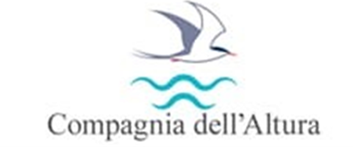 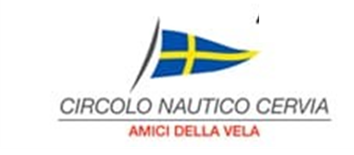 Compagnia dell’altura
2° TROFEO RONDINE DI MARE
Sabato 10 e domenica 11 Giugno 2023
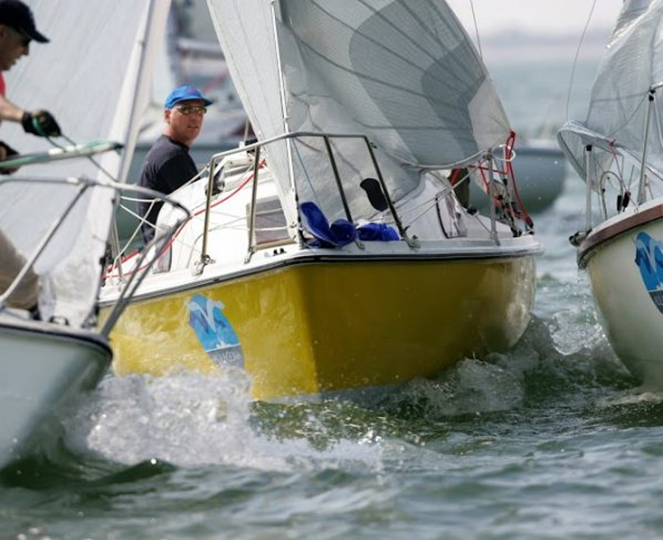 In collaborazione con il Circolo Nautico Cervia
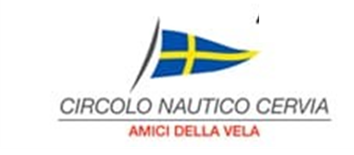 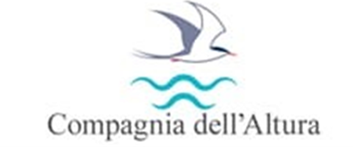 PERCHE’ LA RONDINE DI MARE 2023 ?
Per divertirci assieme

Per avvicinarci al mondo delle regate

Perché  la sfida è nel nostro DNA
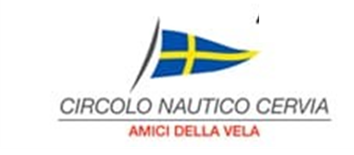 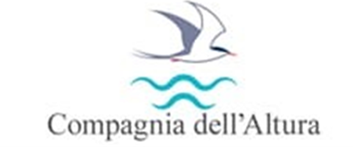 PROGRAMMA 2023
Domenica 11 Giugno: 
Ore 9:00 breafing comandanti
Ore 9:30 sorteggio imbarcazioni  
Ore 10:00 armo imbarcazioni
Ore 11:30 partenza della veleggiata 
Ore 17:00 Pasta party e premiazione nel giardino del Circolo Nautico Cervia
Sabato 10 Giugno :
Ore 9:00   breafing comandanti   
Ore 9:30   composizione equipaggi
Ore 10:00 sorteggio imbarcazioni
Ore 10:30 consegna e armo imbarcazioni 
Ore 12:00 partenza della veleggiata
Ore 20:00 cena di gala al Circolo Nautico Cervia
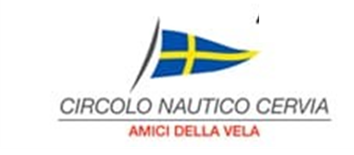 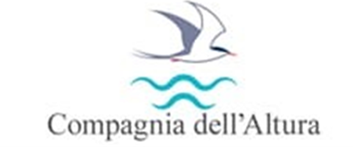 LA FORMULA DELLA COMPETIZIONE
Veleggiata a vele bianche in flotta monotipo con 5 imbarcazioni Meteor , 2 giorni di gara

1 comandante + 3 persone di equipaggio su ogni imbarcazione

Barche assegnate a sorteggio ogni giorno di gara 

Percorso a bastone , 5 prove ogni giorno (gara valida con almeno 3 prove disputate)

Base a terra : Circolo nautico Cervia Amici della Vela

Campo di regata : nelle acque antistanti Milano Marittima
LA BARCA : IL METEOR
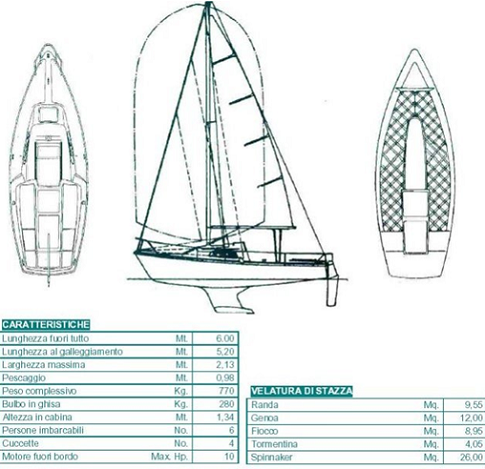 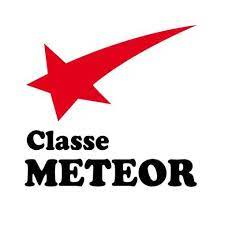 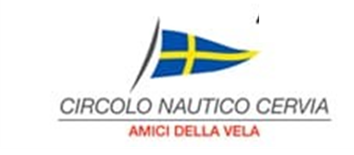 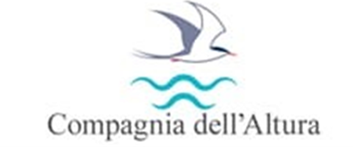 L’ ASSISTENZA A TERRA E IN MARE
Briefing alla mattina ogni giorno di gara
Assistenza tecnica per armo e disarmo imbarcazioni
Dotazione radio VHF per ogni imbarcazione
Gommone per assistenza in mare
Barca giuria messa a disposizione dalla Compagnia dell’Altura
Campo di regata regolamentato e protetto con regolari permessi rilasciati dalla Capitaneria di Porto di Cervia
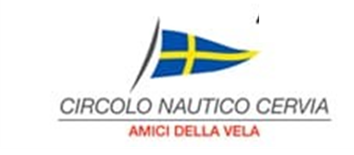 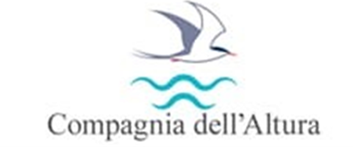 CLASSIFICHE E PREMIAZIONI
Classifiche parziali al sabato sera 

Classifiche finali domenica al termine delle regate

Pubblicazioni delle classifiche sul sito della Compagnia dell’Altura (e sulle maggiori testate nazionali e internazionali)

Gadgets e Premi per tutti gli equipaggi  - Premiazioni durante il pasta party della domenica sera nel giardino del Circolo Nautico Cervia (in Eurovisione)

Iscrizione del vincitore all’Albo d’oro della regata
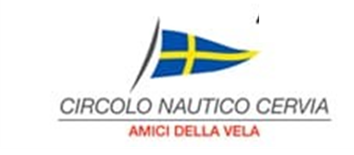 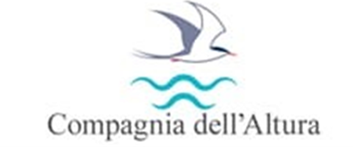 ALBO D’ORO RONDINE DI MARE
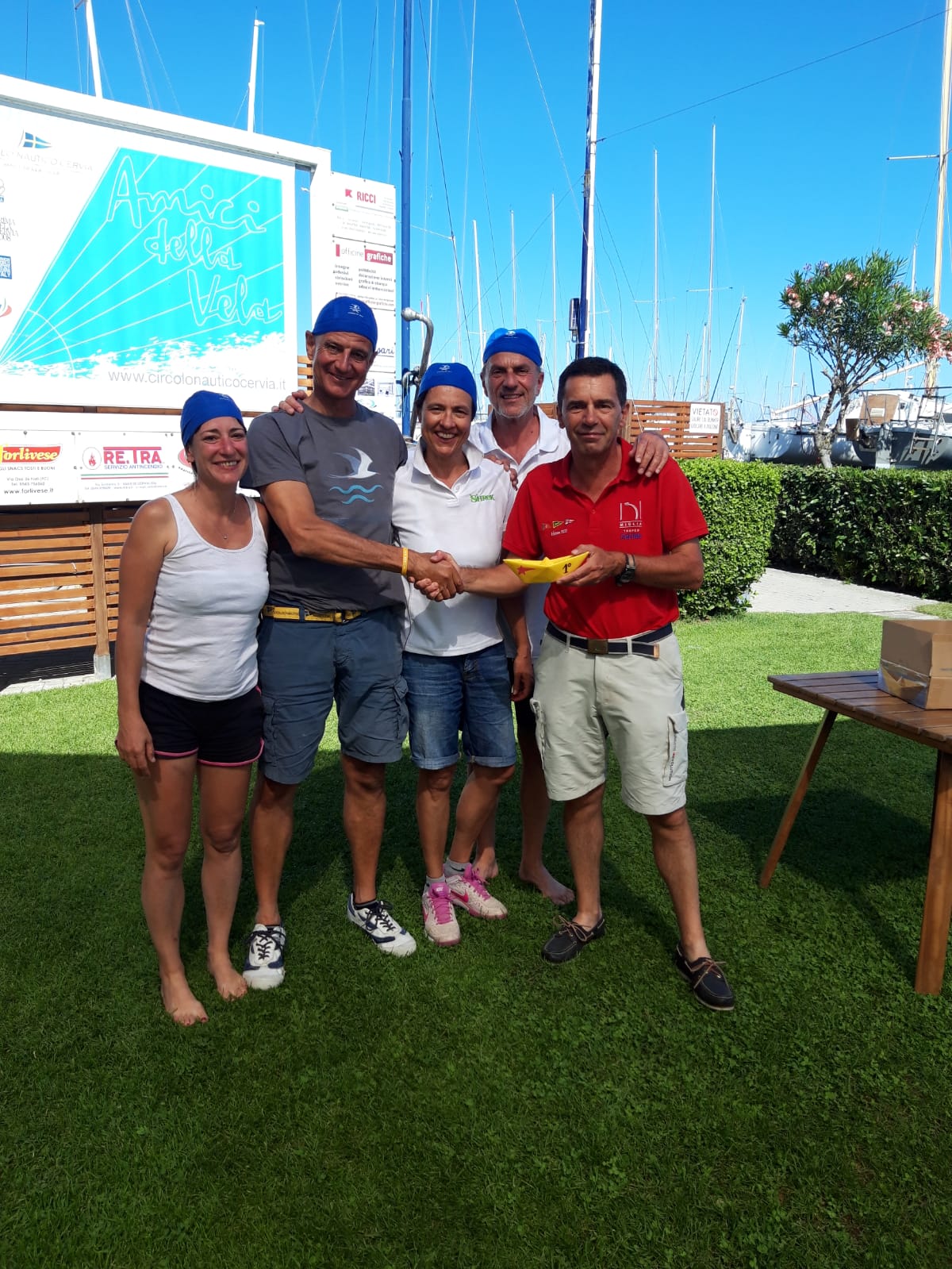 2022 Comandante Giovannini Giorgio 

2023 ………………………………………………
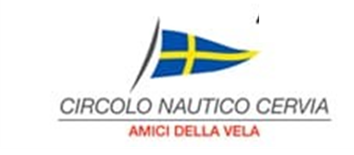 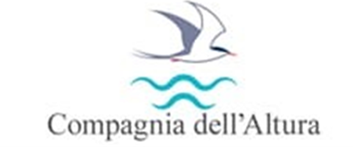 COME ISCRIVERSI
Contattare via mail Marco Baraldini o Alessandra Strocchi : 

mbaraldini@hotmail.com
alessandrastrocchi@gmail.com   

Termine ultimo iscrizioni 14 maggio 2023

Attenzione :  iscrizione valida solo dopo bonifico i posti sono limitati, non possiamo accettare più di 20 partecipanti
BUON DIVERTIMENTO …..E CHE VINCA IL MIGLIORE !
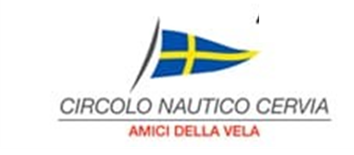 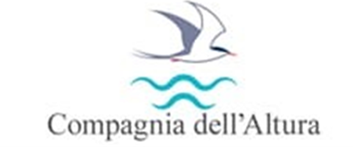 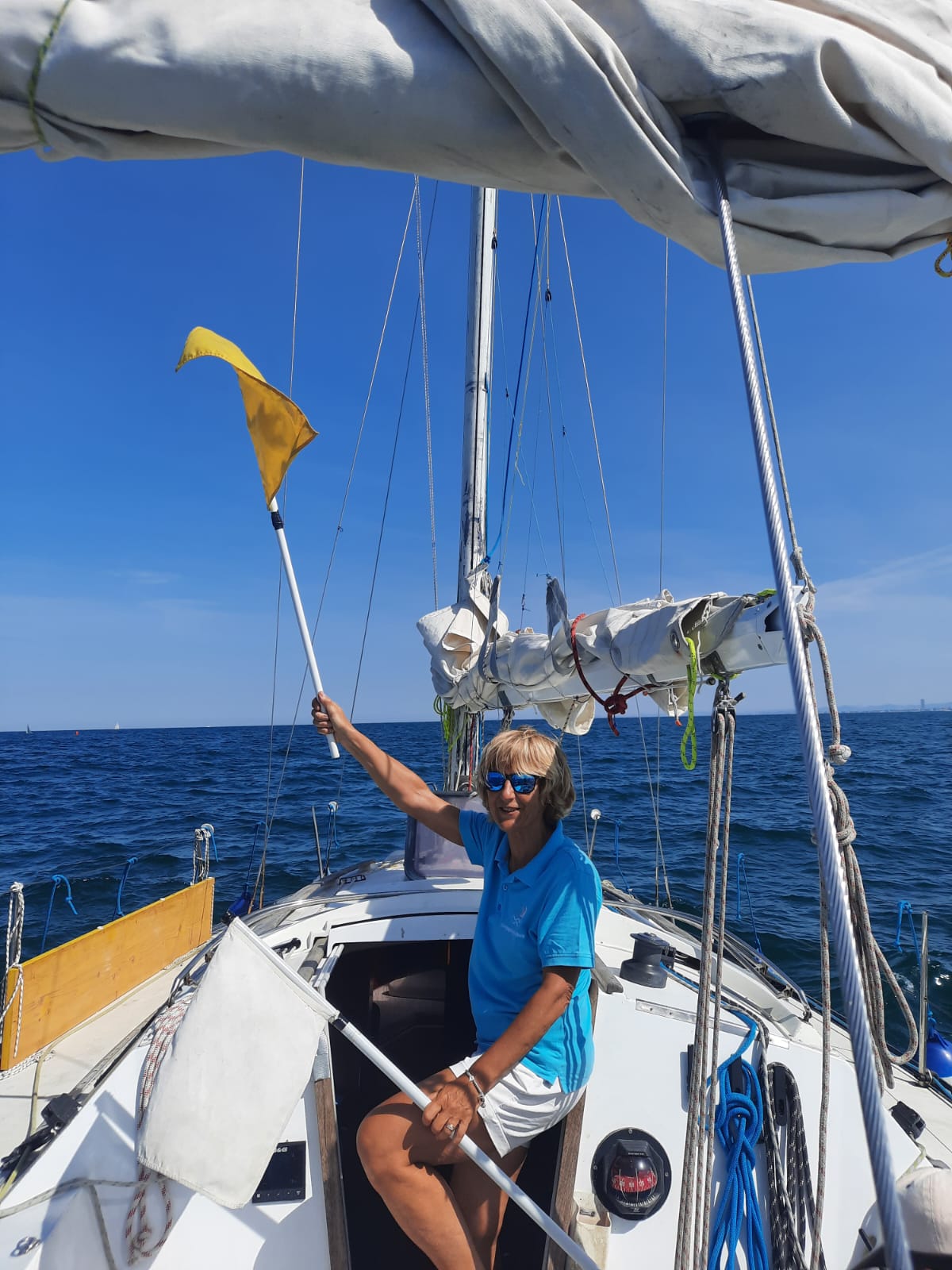 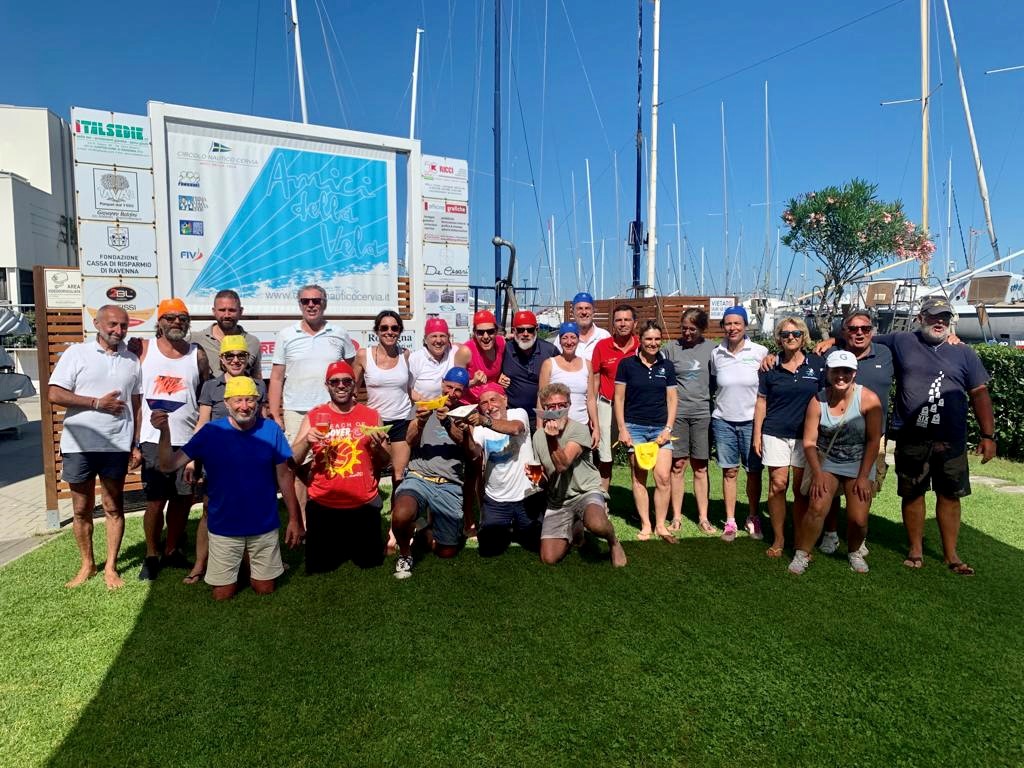